第9课 近代中国经济结构的变动
知识回顾：近代中国经济结构有哪些组成部分？
近代中国社会经济的主要成分：

一、自然经济
问题1、鸦片战争后，自然经济开始解体有什么表现？
	问题2、如何理解自然经济开始解体？ 
	问题3、自然经济的解体有什么影响？
自然经济、洋务经济、民族资本主义经济等。
① 、“纺”与“织”分离，“耕”与“织”分离
 ② 、丝茶等大量农产品出口
自然经济结构
男耕女织
自给自足
农业与手工业相结合
产品很少进入市场流通
农业与手工业不再结合
产品大量进入市场流通
不再“男耕女织”
不再“自给自足”
自然经济结构瓦解
问题3：自然经济的解体有什么影响？

1）积极：
①促进商品经济的发展
②为民族资本主义的产生提供了市场和劳动力条件

2）消极：
中国逐步成为世界资本主义的附庸
易错警示
[易错点]（判断）鸦片战争后，中国自然经济完全解体。（  ）
×
点拨：鸦片战争后自然经济只是开始解体，并不是完全解体。

一是从地域上看，中国内地自然经济受外国资本主义冲击有限

；二是从经济结构上看，中国自然经济一直占主导地位，直到

新中国成立前夕，自然经济仍占主导地位。
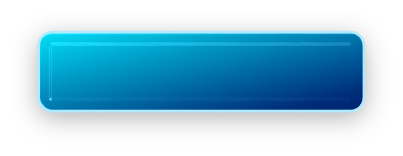 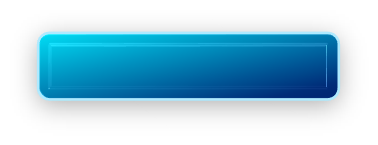 史论要语
总结提升
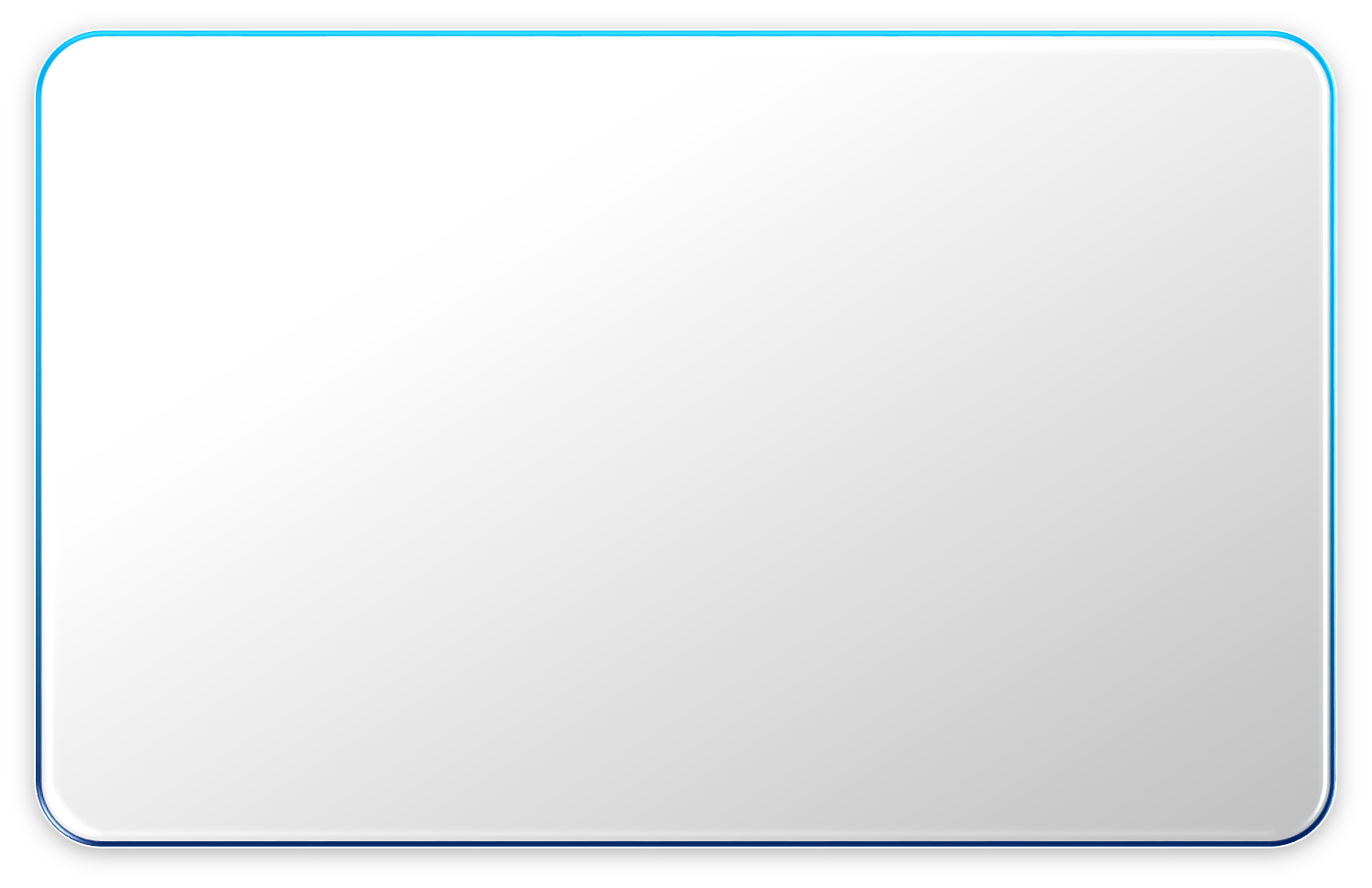 1．“纺”与“织”分离、“织”与“耕”分离是近代中国自然经济开始瓦解的重大标志，中国农副土特产品日趋商品化是自然经济瓦解的催化剂。
2.自然经济的解体，为资本主义发展提供了商品市场，大量农民和手工业者的破产又为资本主义发展提供了劳动力市场。
3.近代经济结构变动的实质是中国卷入资本主义世界市场，成为西方世界市场的经济附庸。
4.列强经济入侵的双重影响：一方面，带来了新的生产方式和先进的管理经验，冲击了中国原有自然经济，为民族资本主义的产生发展提供了条件；另一方面，中国被卷入世界市场，逐步沦为资本主义的经济附庸。
二、洋务经济问题4、洋务派的代表人物和主要活动有哪些？问题5、你如何评价洋务运动？问题6、	洋务运动为什么会破产呢？
（1）背景：第二次鸦片战争，清政府内忧外患窘境。
（2）目的：不改变封建制度前提下，利用               
               ，维护清朝统治。指导思想：“                    ”。
（3）洋务派代表：
奕訢、曾国藩、李鸿章、左宗棠、张之洞等。
（4）主要活动：
 ①前期以“     ”为旗号，兴办         。
 ②后期以“     ”为旗号，兴办         。
 ③筹划海防，创办          ；
 ④创办         ，派遣留学生。
（5）结果：甲午中日战争清政府战败宣告其
破产
（6）影响：
 在洋务派的倡导下，中国第一批_________         开始出现，开始了中国大规模           。
知识链接（必修三）含义是在坚持中国的君主专制制度和传统的伦理道德、纲常名教的基础上，引进学习西方的科学技术、生产工艺以求富国强兵。
中国近代化的起步——洋务运动
西方先进科技
中学为体，西学为用①
（辨别识记）军事企业：曾国藩的安庆内军械所；李鸿章的江南制造总局；左宗棠的福州船政局；崇厚的天津机器制造局；民用企业：李鸿章的轮船招商局开平煤矿；张之洞的汉阳铁厂和湖北织布局。
军事工业
自强
求富
民用工业②
近代海军
新式学堂③
（牢记）海防：筹建北洋、南洋、福建三支海军；新式学堂：京师同文馆，培养近代人才，派遣留学生（詹天佑代表之一）开中国近代教育的先河。
近代企业
近代化实践④
①（辨析）近代工业：指使用机器生产而不是手工劳动。民族工业：指中国人自己创办的企业。②（强调）洋务运动虽然失败了，但迈出了中国近代化的第一步
1、性质：
2、积极性：


3、局限性：
地主阶级为维护封建统治的自救运动
①客观上刺激了中国资本主义的发展；
②对封建经济的瓦解起到一定作用；
③对外国经济侵略有一定的抵制作用；
④是中国近代化的开端，推动了中国近代化的进程
只是学习西方的科技，没有认识从中国制度上的落后性，最终破产，没有使中国走上富强之路
问题6	洋务运动为什么会破产呢？
①只学技术而不彻底变革封建制度；
②洋务派缺乏健全有力的领导核心；
③顽固派的破坏、阻挠；
④西方列强的阻挠，垄断技术
易错警示
[易错点1]（判断）洋务企业是中国境内出现的最早的资本主义企业。（  ）
×
点拨：中国境内出现最早的近代企业不是洋务企业，而是鸦片战争后在通商口岸出现的外国资本主义企业。
[易错点2]（判断）“中国近代工业”中的“近代”是指近代社会。（  ）
×
点拨：“中国近代工业”中的“近代”不是指其产生和发展于近代历史时期，而是指采用机器生产的企业，是相对于手工劳动的手工工场或作坊而言的，包括外资企业、洋务企业和民族资本主义企业。
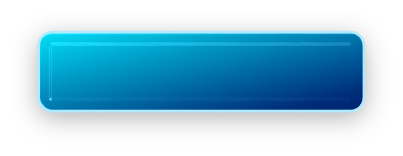 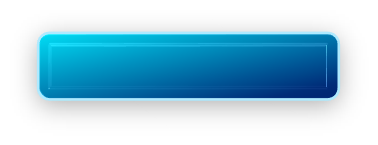 史论要语
总结提升
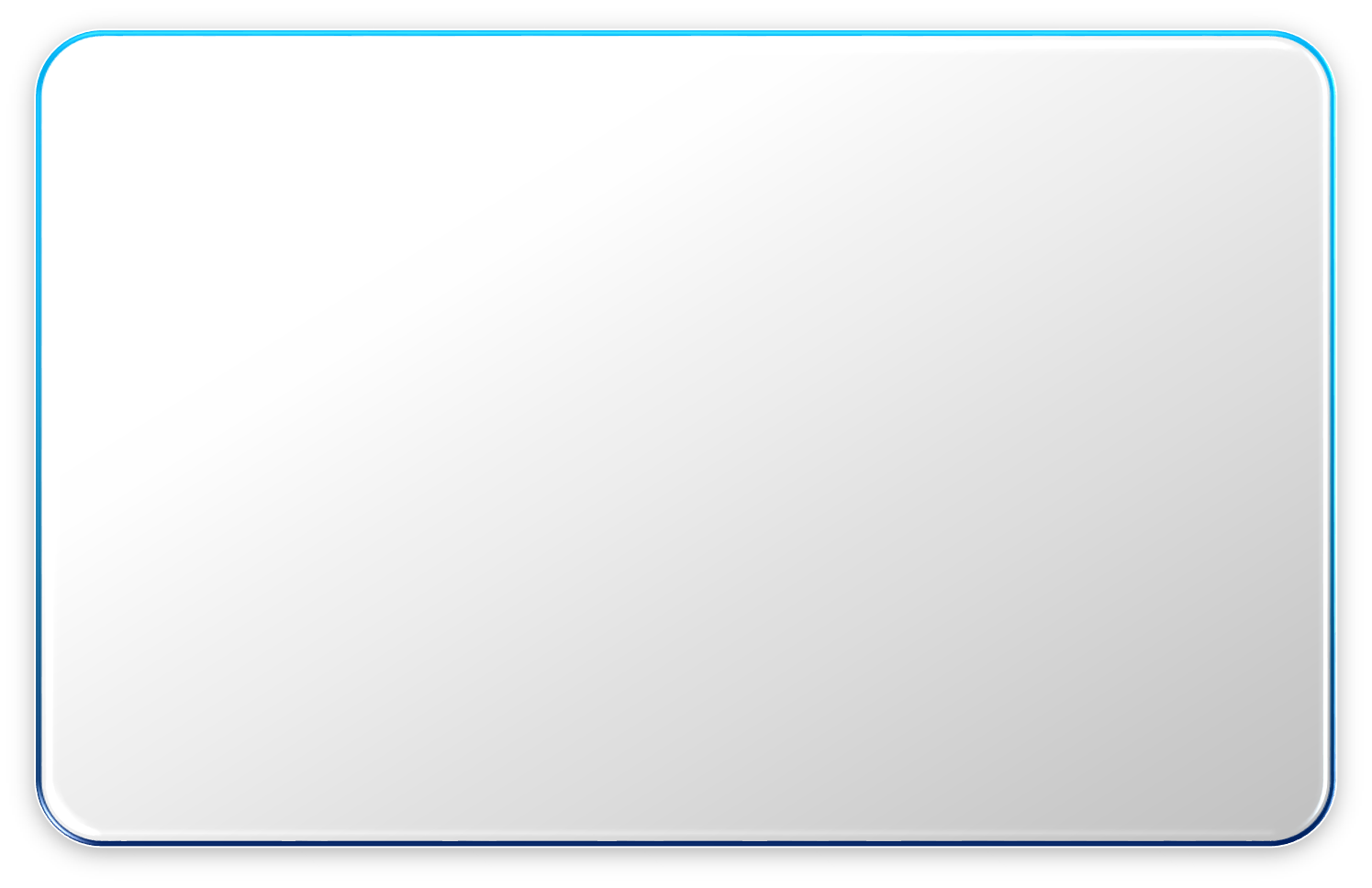 1．洋务企业在经营管理上具有深厚的封建色彩，属于封建性质的近代工业。但它引进了先进的机器设备，是中国经济近代化的开端。
2．洋务企业的兴办，引进了外国先进的机器设备，是中国从手工业生产向机器生产过渡的标志。
3．洋务运动引进了一些西方近代科技和先进工具；     培育了一批初步掌握近代科技的知识分子和技术工人；对外国资本主义的经济侵略有一定的抵制作用，对中国民族资本主义的产生有诱导作用，在改革封建文化教育制度上    打开了缺口。
三、民族资本主义经济（初期） 
问题7、中国资本主义产生的背景有哪些？



问题8、资本主义的产生对中国近代社会的
             发展有什么作用？
①        的逐步解体。
①时间：19世纪       年代。
①方举赞在上海创办           。
②        丰厚利润的刺激。
②地区：在         地区。
②陈启沅在广东南海开设             。
③        的诱导。
③朱其昂在天津经营               。
中国民族资本主义经济的产生
考点
中国民族资本主义的产生
认识：中国民族资本主义的产生不是中国自身资本主义萌芽的发展结果，而是在外国资本主义侵略的特殊背景下被动“引进”的。
(1)背景：
自然经济
外商企业
洋务运动
知识初探：为什么在东南沿海首先产生？
(2)产生：
六七十
东南沿海
区别识记：民族资本主义企业、洋务派民用企业、外国企业？
(3)代表:
发昌机器厂
继昌隆缫丝厂
贻来牟机器磨坊
(4)影响:
新经济因素，近代化，民族资产阶级产生。
问题8、资本主义的产生对中国近代社会发展的作用？
①经济上：民族资本主义工业是一种新的经济因素，其产生和发展推动了中国社会经济的发展与社会进步。

②政治上：它促使新兴资产阶级的产生和发展，为民族资产阶级独立登上政治舞台，掀起追求民主政治的斗争准备了阶级条件。

③思想上：冲击和动摇着封建正统思想的统治地位，为西方资产阶级文化的传播提供了社会条件.
易错警示
[易错点1]（判断）中国民族资本主义的发展是在资本主义萌芽发展的基础上继承发展起来的。（    ）
剖析：与西方资本主义发展不同，中国民族资本主义的发展与明清时期资本主义萌芽没有明显的继承关系，而是在外国资本主义入侵破坏自然经济的条件下，受到外商企业和洋务企业的刺激和诱导而产生，缺乏雄厚的资本原始积累。

 [易错点2]（判断）外国资本、官僚资本和民族资本都是资本，是一样的。（      ）
剖析：外国资本是外国资本家拥有的资本，其特点是自由开放、具有侵略性。官僚资本是国家垄断资本和买办资本的结合体，与外国资本和本国封建势力有着千丝万缕的联系，带有浓厚的封建性和买办性。民族资本属于中、小资本，具有一定的革命性；在经济、政治上具有软弱性和妥协性，没有彻底反帝反封建的勇气。
课堂小结
本课知识线索
近代中国经济结构的变动
传统经济的变动——自然经济逐渐解体
封建自然经济
洋务企业——洋务经济
（中国近代化的开始）
（19世纪60年代开始）
新经济因素的出现
近代企业
西方资本主义的侵略
民族企业——民族资本主义经济
（资本主义生产方式产生）
（19世纪六七十年代）
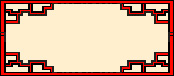 练一练：
1、根据图列，指出ABCDE分别属于哪种经济成分，体会近代中国经济结构发生的变化和原因。(自然经济、外资经济、洋务经济、民族经济、官僚经济)
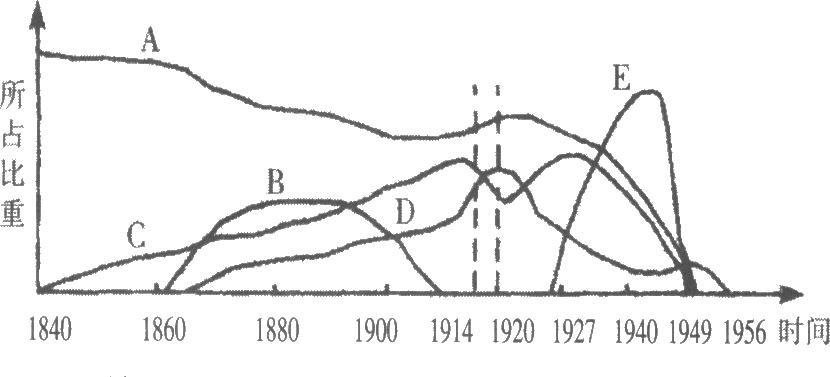 A.自然经济
Ｂ.洋务经济
Ｃ.外资经济
Ｄ.民族资本主义经济
Ｅ.官僚资本主义经济
2、列强侵略对中国经济造成的影响有(     )
①刺激了商品经济的发展
②促使自然经济逐步解体
③客观上有利于手工纺织业的发展
④中国逐步沦为资本主义的附庸
A、①③         B、②③④         C、①②④       D、①②③④
C
3、鸦片战争后，近代中国的经济发生了深刻的变化，下列说法正确的是(      )
①家庭手工业开始与农业分离
②农村商品开始交流到城市市场 
③近代资本主义性质的企业开始出现
④中国逐渐沦入资本主义世界市场
A．①②③     B．①②④
C．②③④     D．①③④
D
4、著名史学家陈旭麓在《中国近代社会的新陈代谢》中提出“洋务运动，就其主观动机而言，他们未必有真心打破旧轨，但他们的主张历史的包含着逸出旧轨的趋向。若从洋务派所创办的近代企业的角度来分析，这里“包含着逸出旧轨的趋向”的本质含义是(       )
A．有利于西学在中国的迅速传播   	
B．在一定程度上抵制了西方列强的经济侵略
C．瓦解自然经济，刺激民族资本主义的产生
D．引进了西方先进的科学技术
C
5、下表为中国工业发展初期(1872～1911年)设立的厂矿数量统计表。其中，纺织业的数量最有可能是(　　)
A.2      B.31        C.73          D.193
6、阅读以下材料，回答问题。
材料：鸦片战争后英国输华货物总值一览表(单位:英镑)
鸦片战争后中国出口生丝数量一览表(单位：万镑)
材料反映了什么现象？(4分)这种现象产生了怎样的影响？(6分)
现象：英国商品大量涌入，中国开始成为英国商品的倾销市场；(2分)
      农产品出口不断增加，中国成为外国资本主义的原料供应地。(2分)
影响：外国商品的涌入，冲击了传统经济结构，小农经济开始解体；(2分)农产品大量出口，促进了城乡商品经济的发展；(2分)中国逐渐卷入资本主义世界市场(2分)